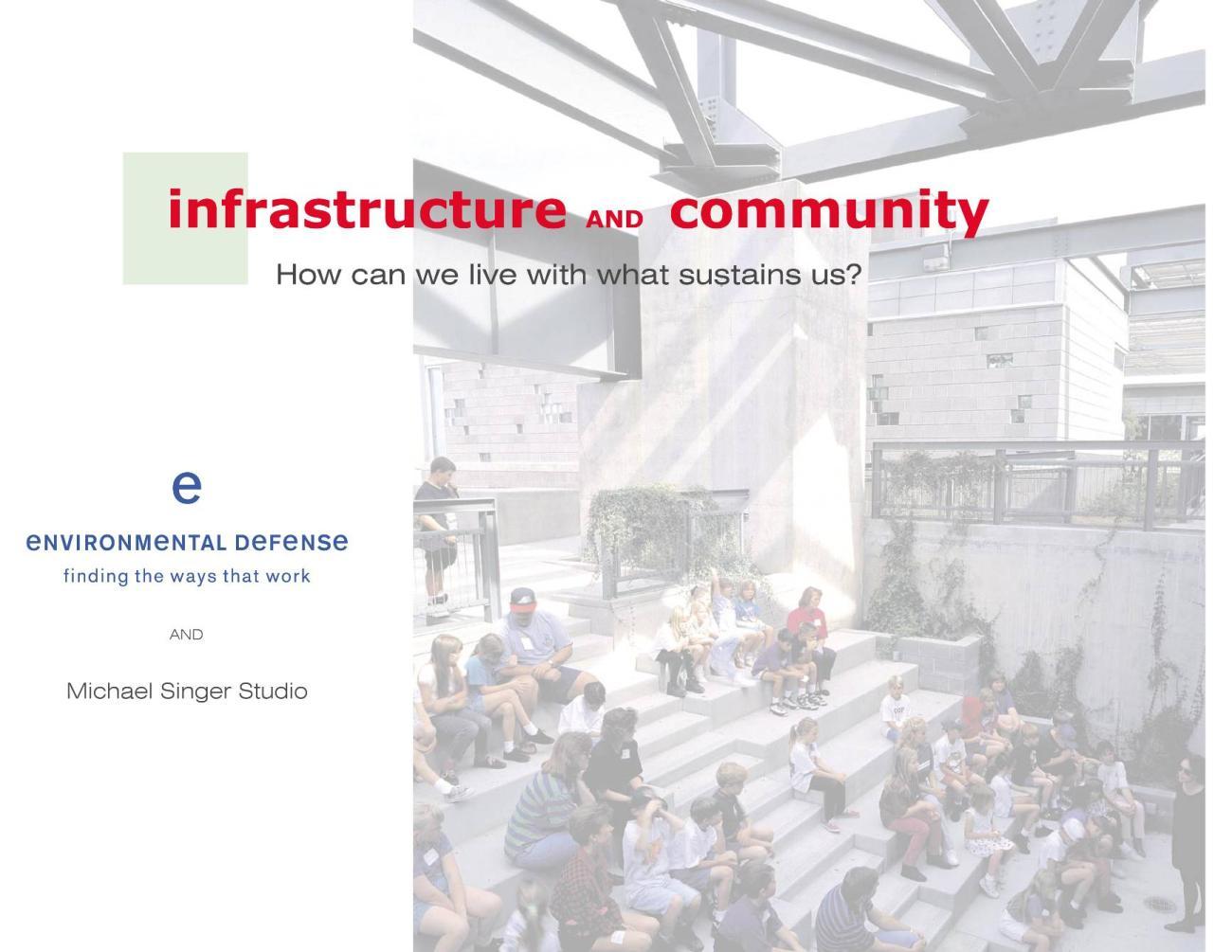 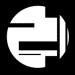 Michael Singer Studio
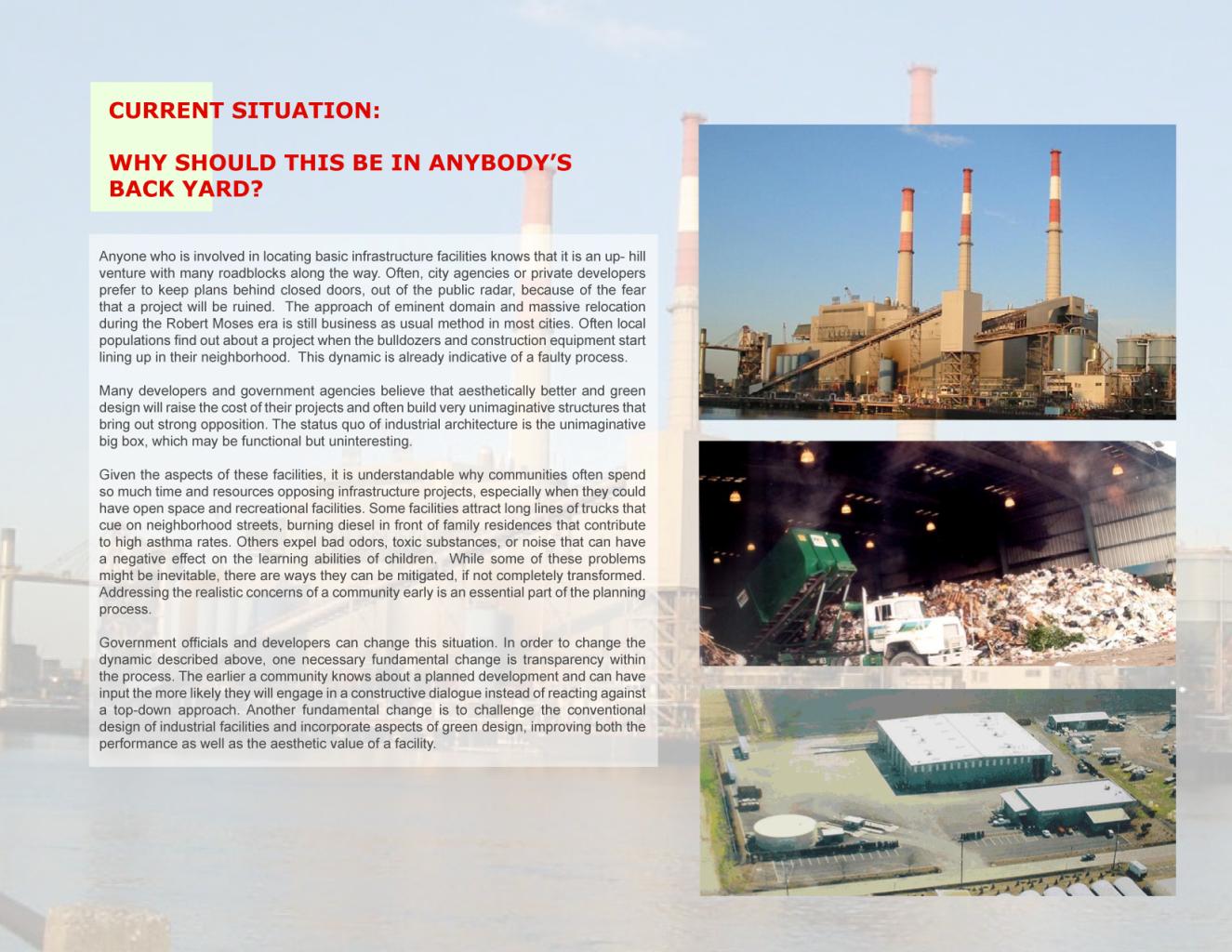 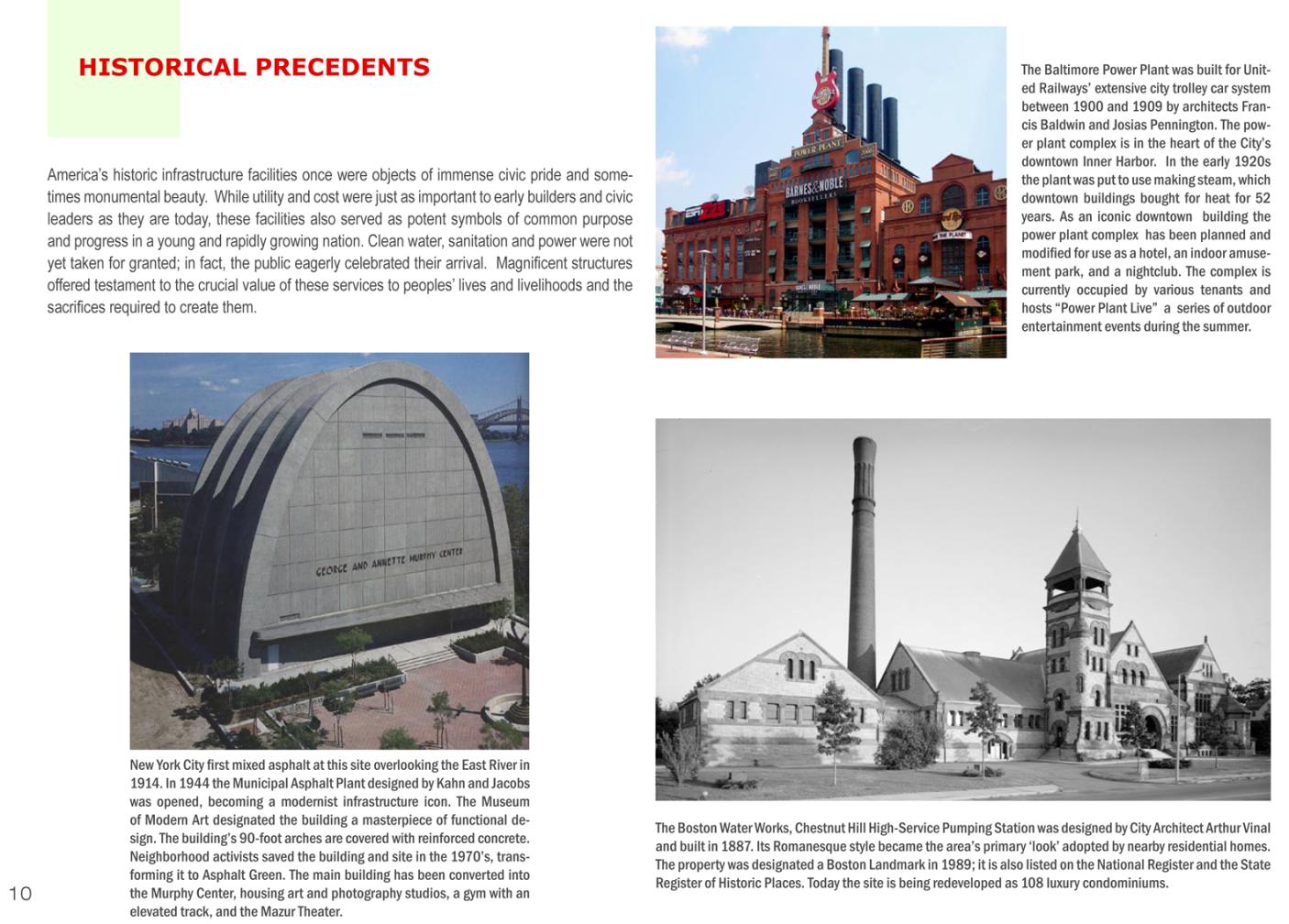 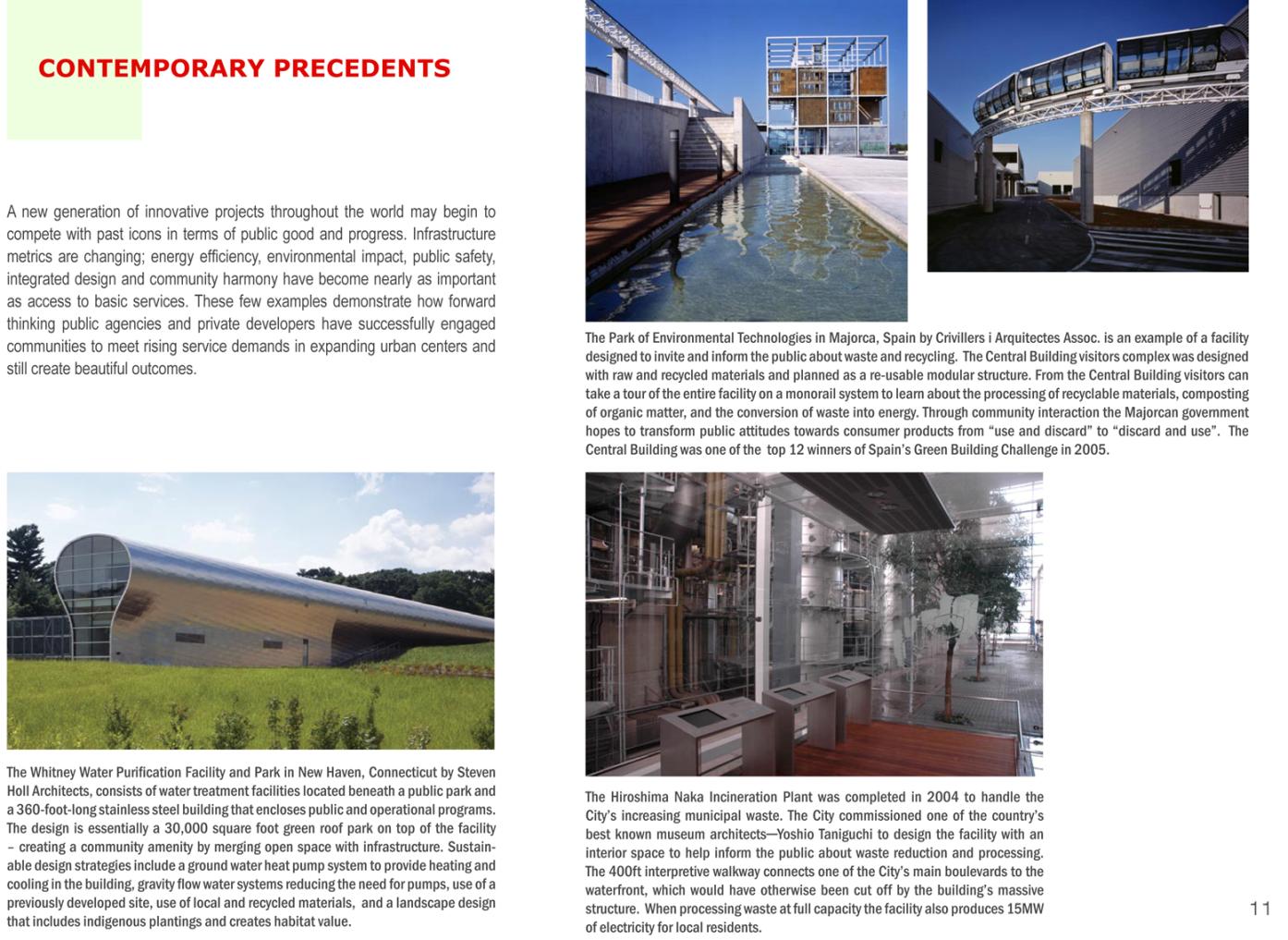 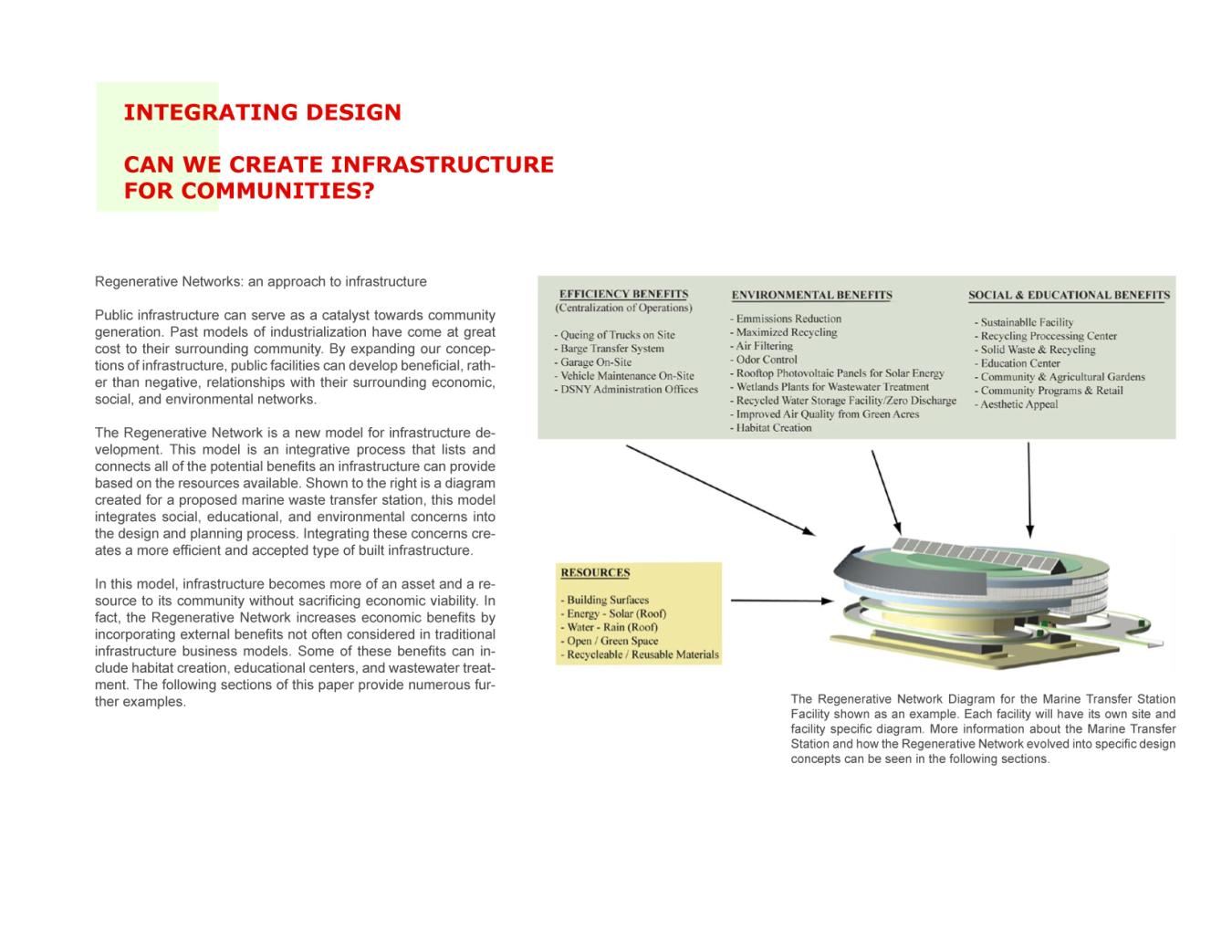 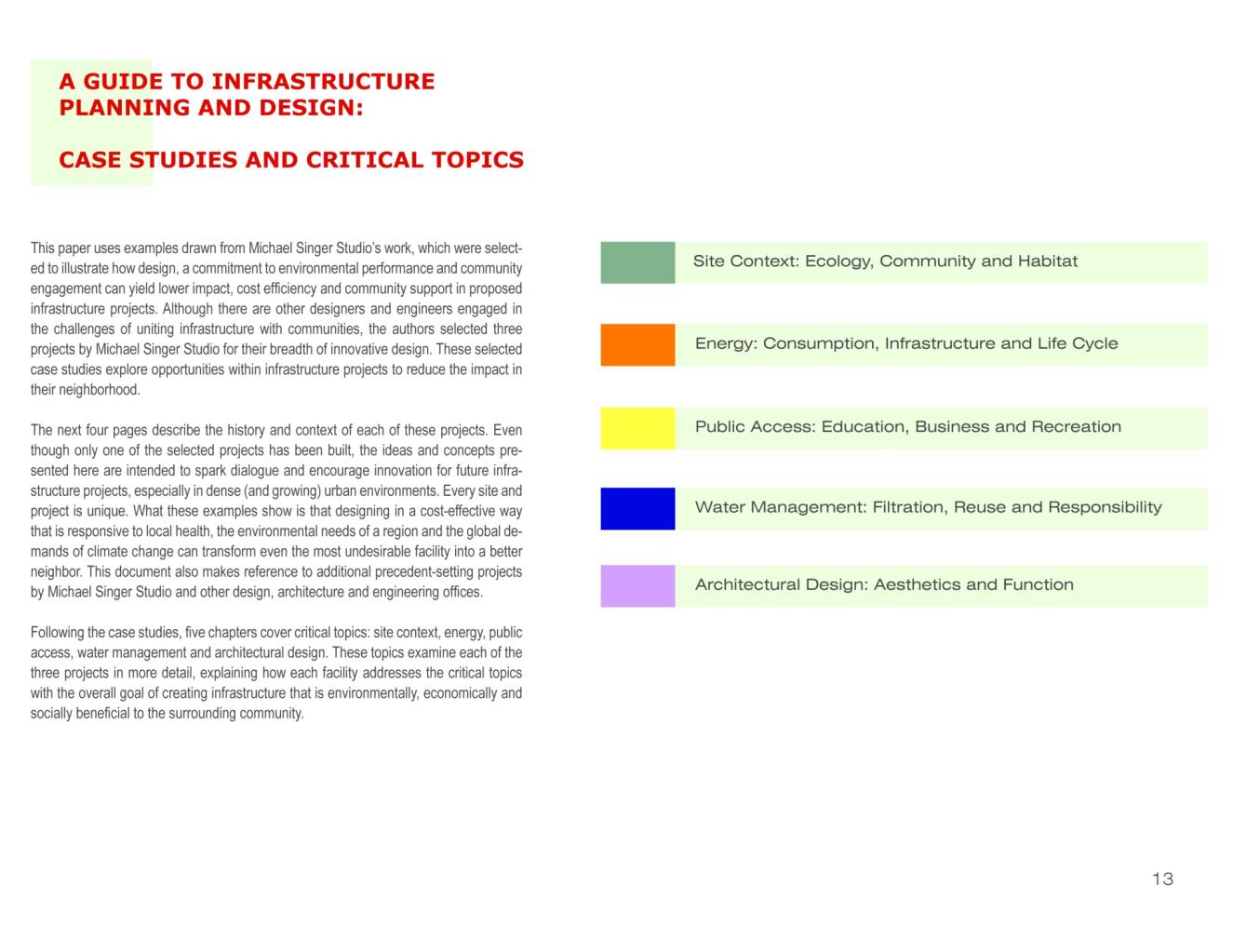 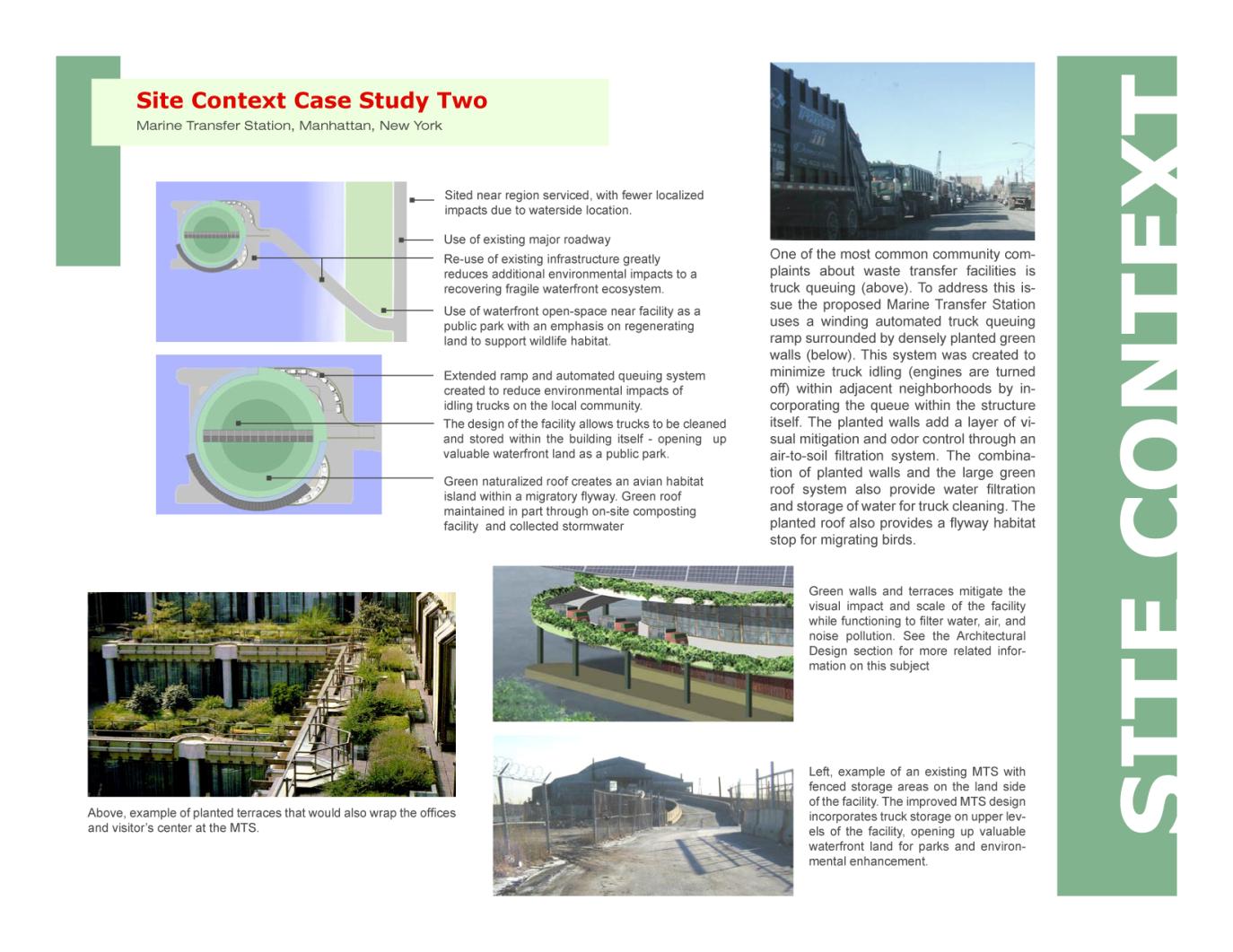 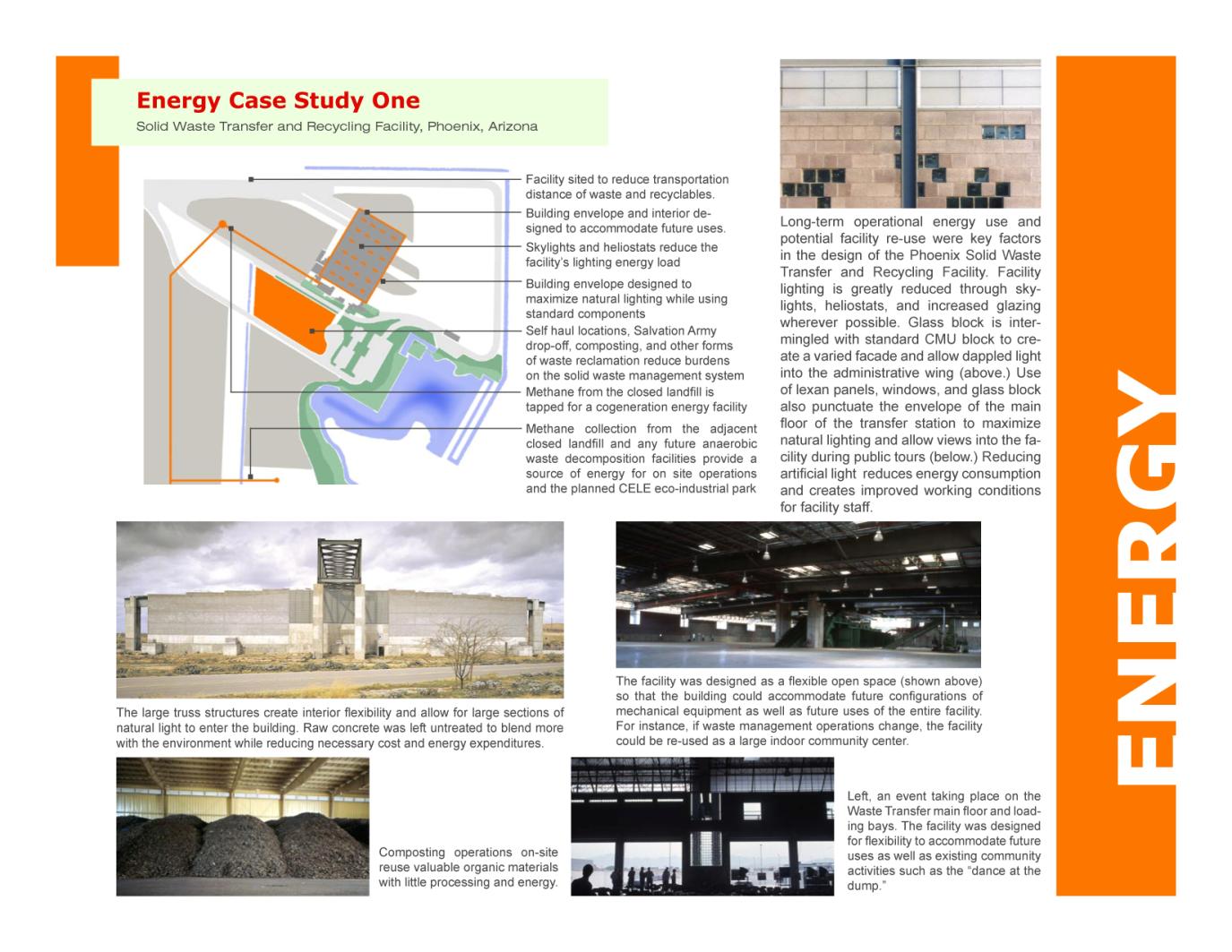 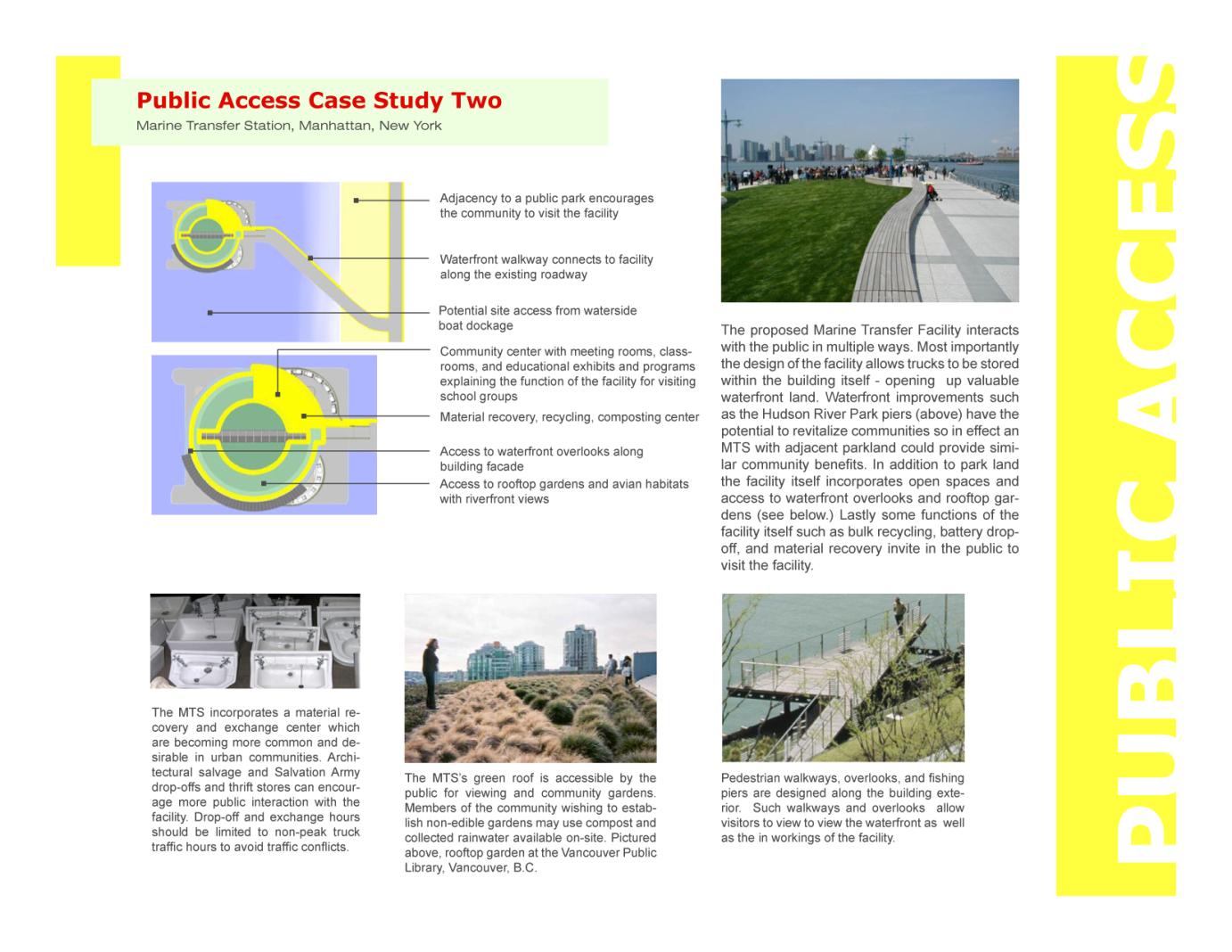 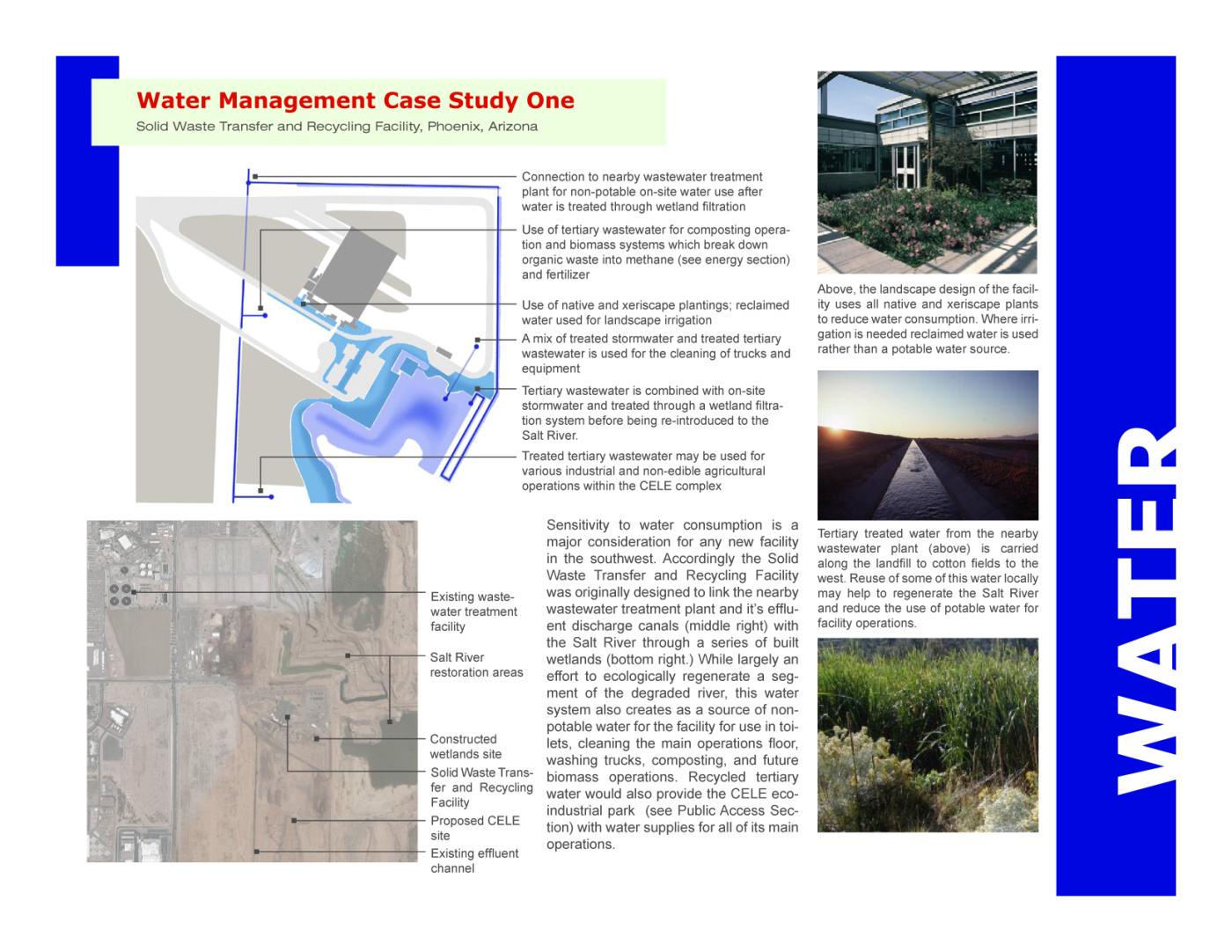 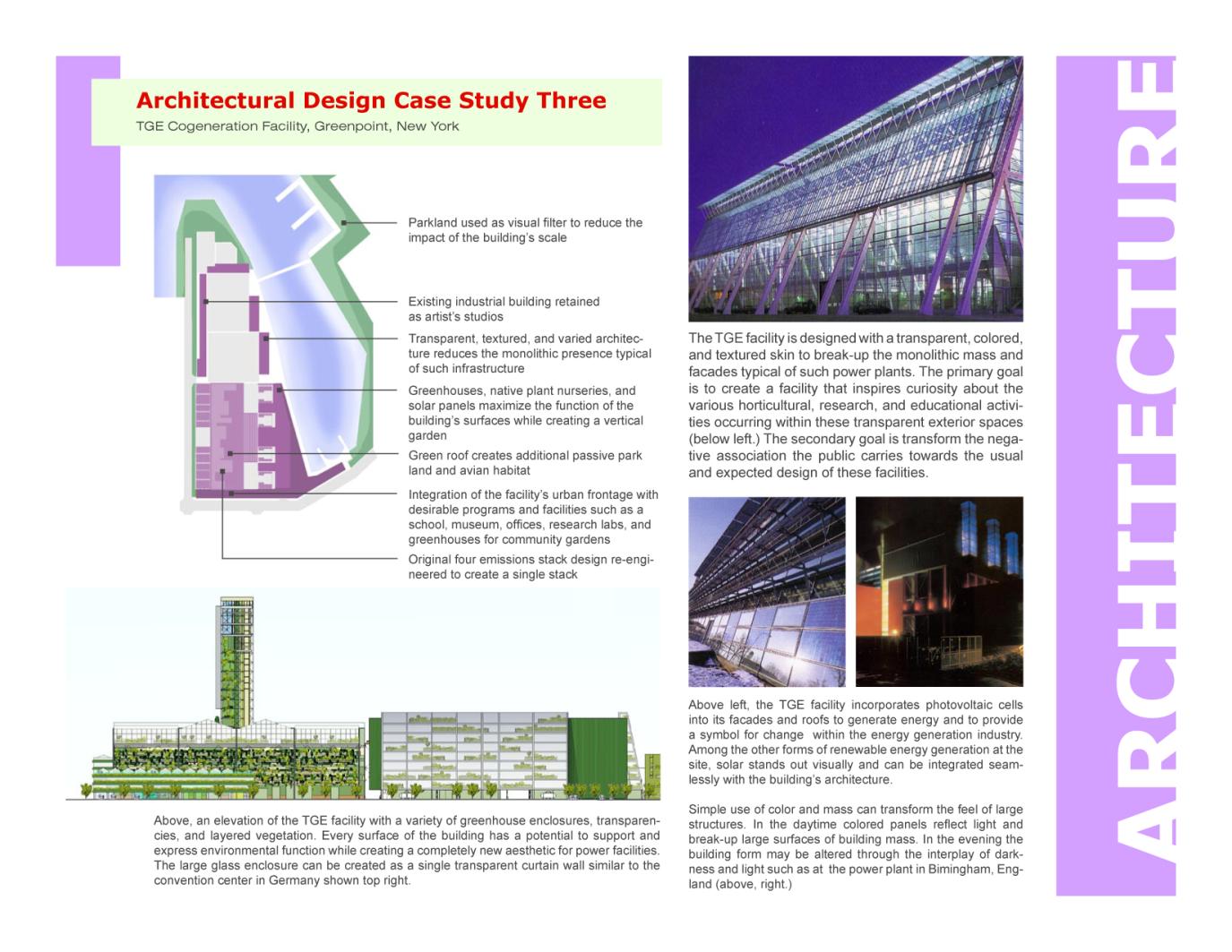